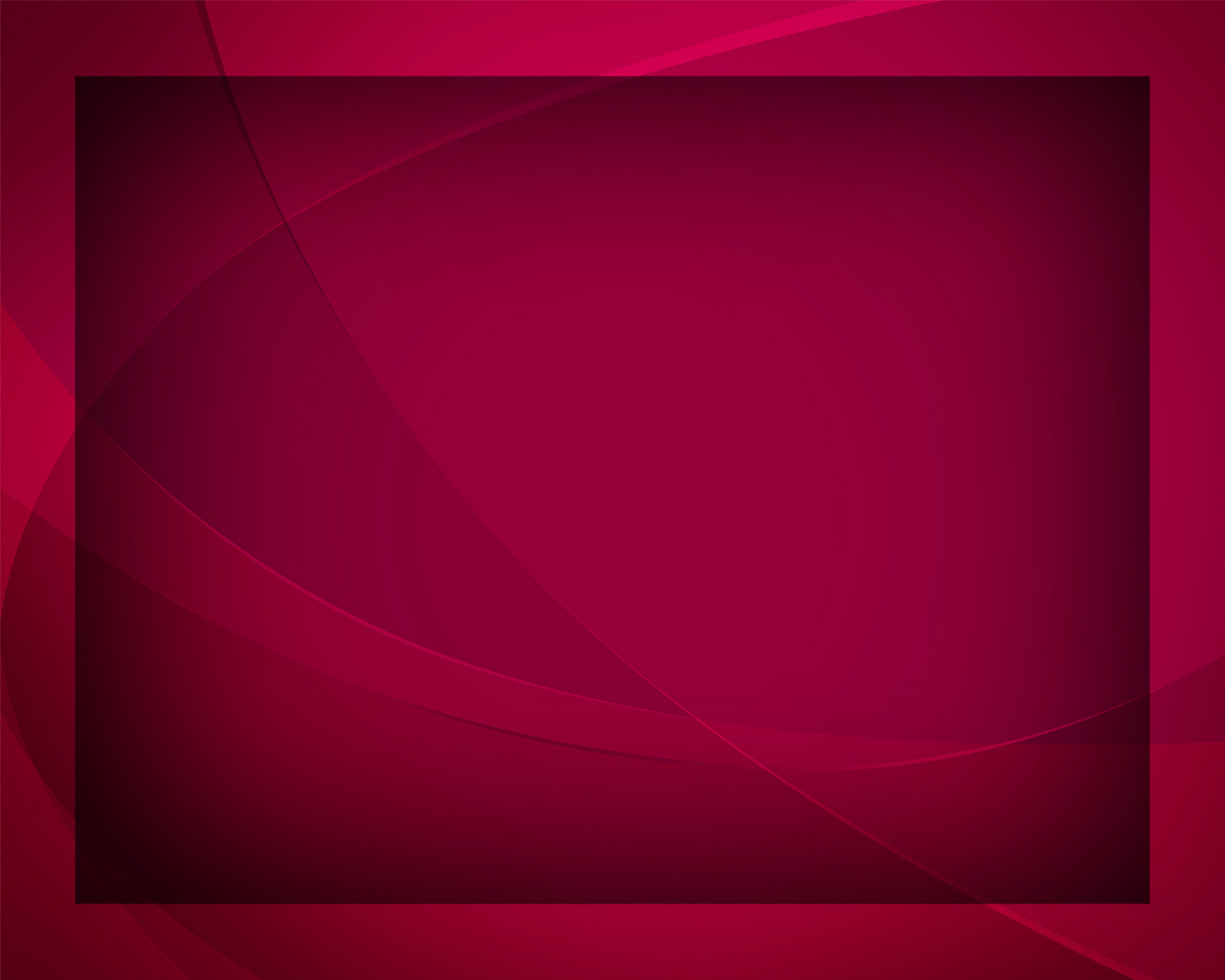 О, день покоя, счастья
Гимны надежды №122
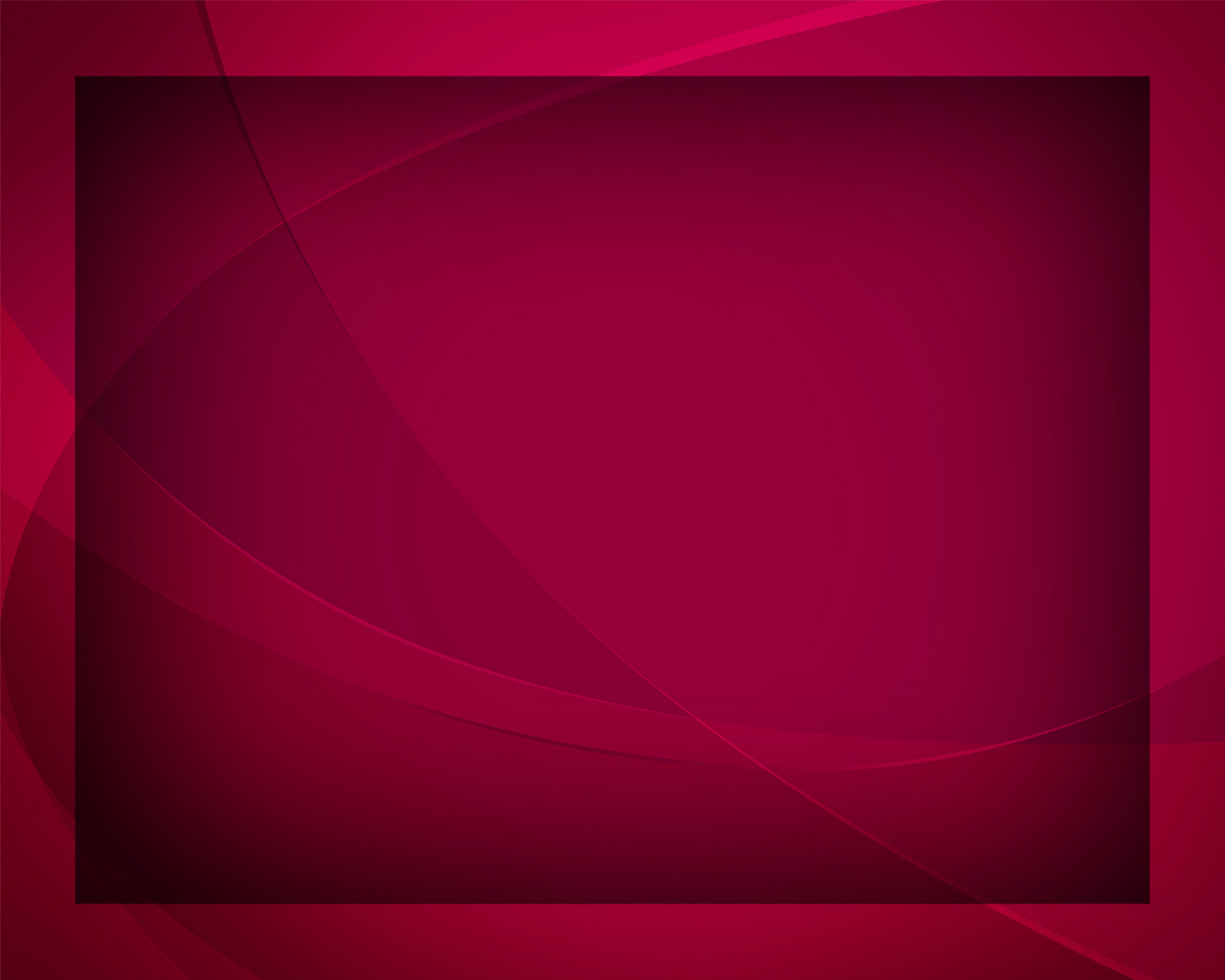 О, день покоя, счастья, 
Свободы от забот,
Луч солнца 
средь ненастья
Покой душе даёт.
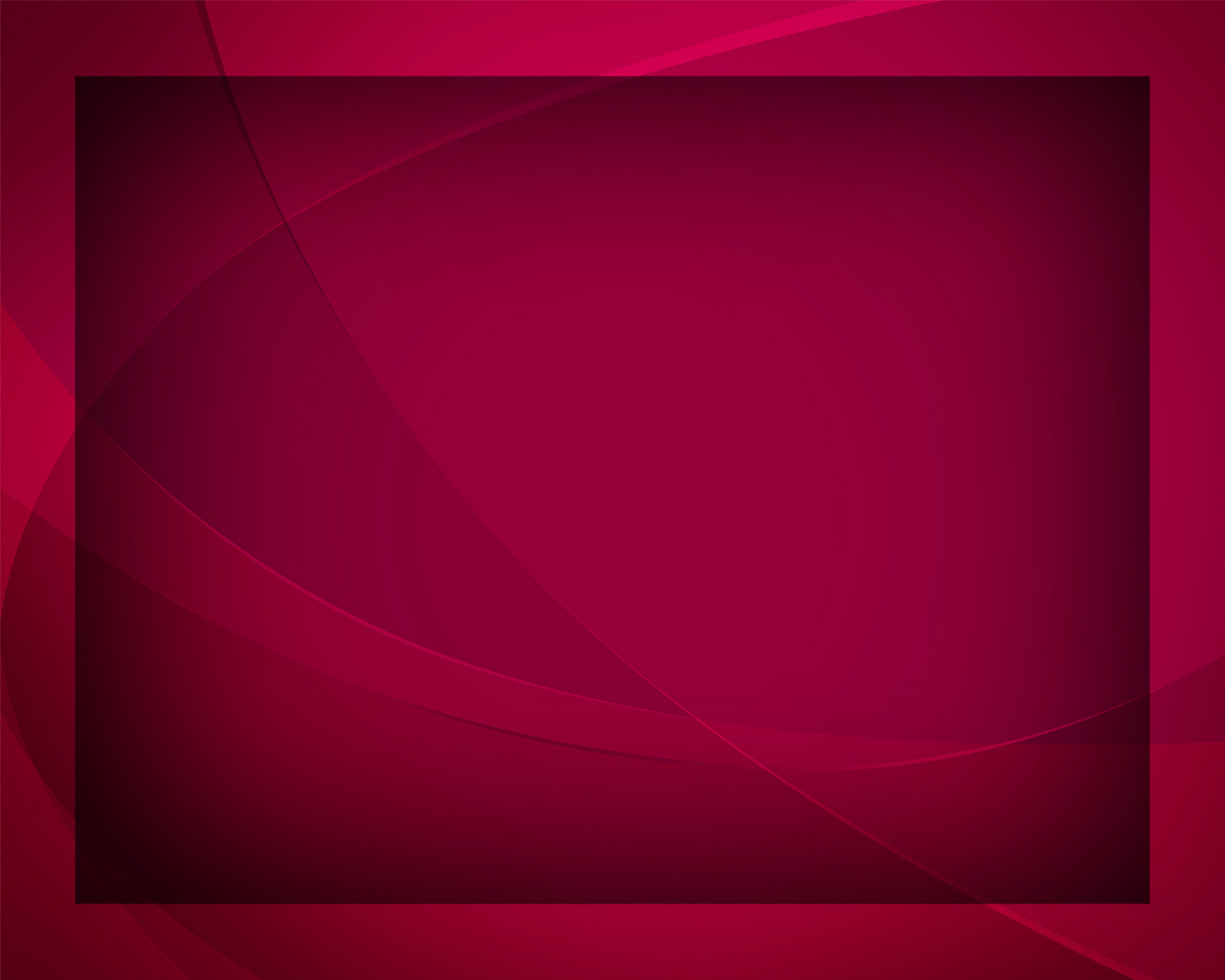 Заботы все оставив,
«Свят, свят, свят!» - воспоём,
Отцу и Сыну славу
К престолу вознесём.
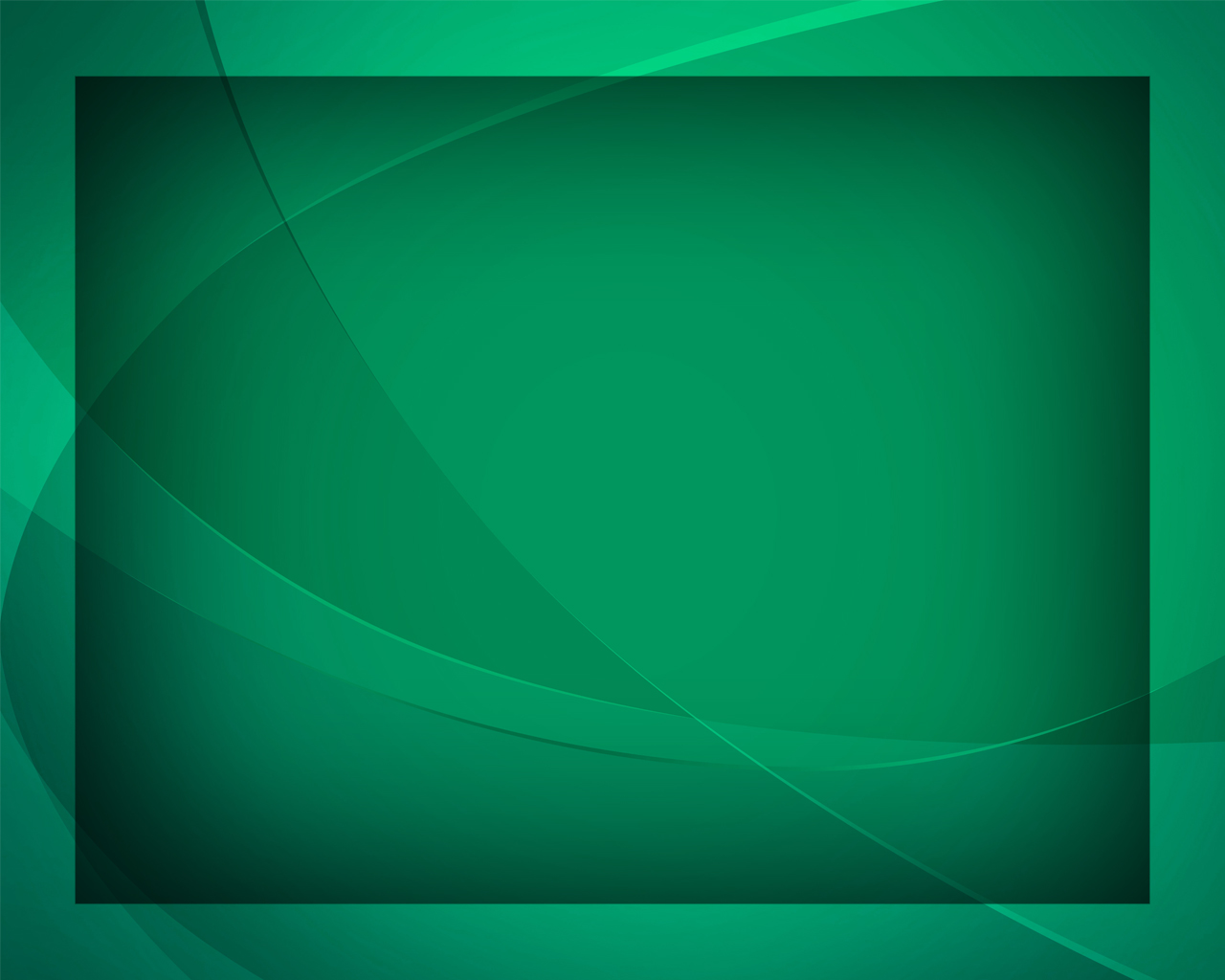 Все в смиренье падём 
Перед Божьим лицом, 
В день отрадный, благодатный 
Сердце 
к Богу вознесём.
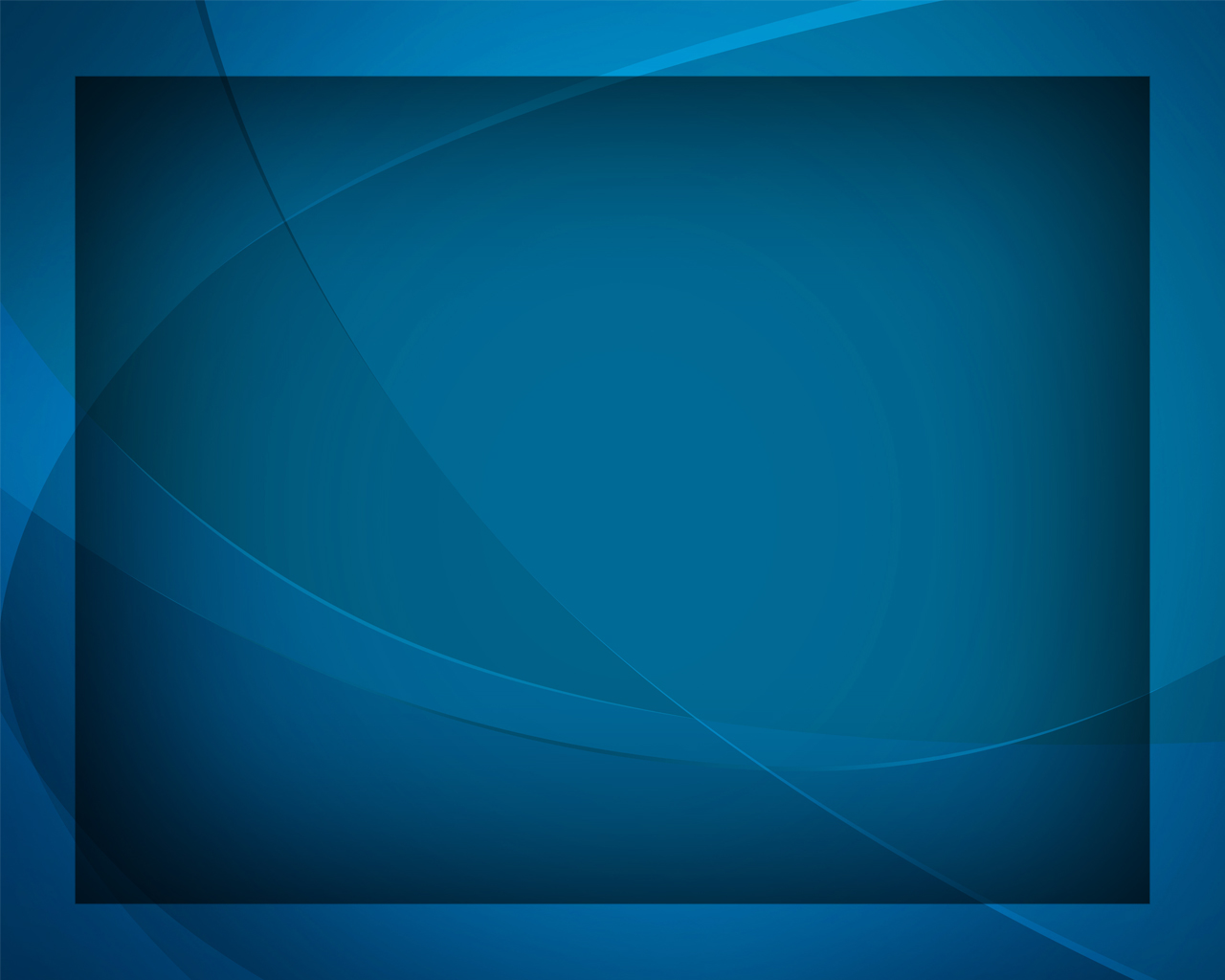 Господь нам посылает 
Средь суеты земной 
Покой Свой благодатный - 
Субботний 
день святой.
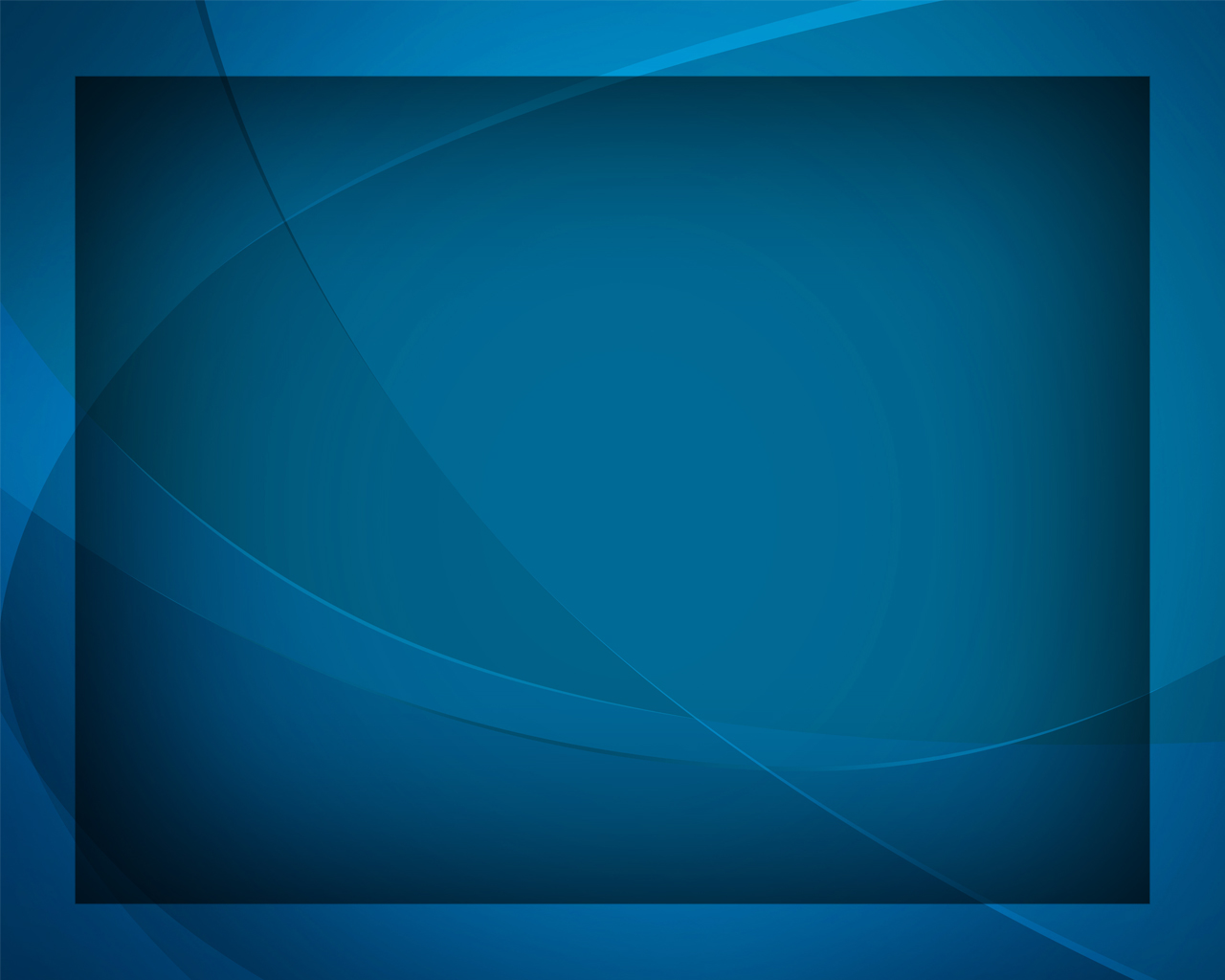 Источник животечный 
Небесной красоты, 
Прообраз 
жизни вечной, 
Грядущей полноты.
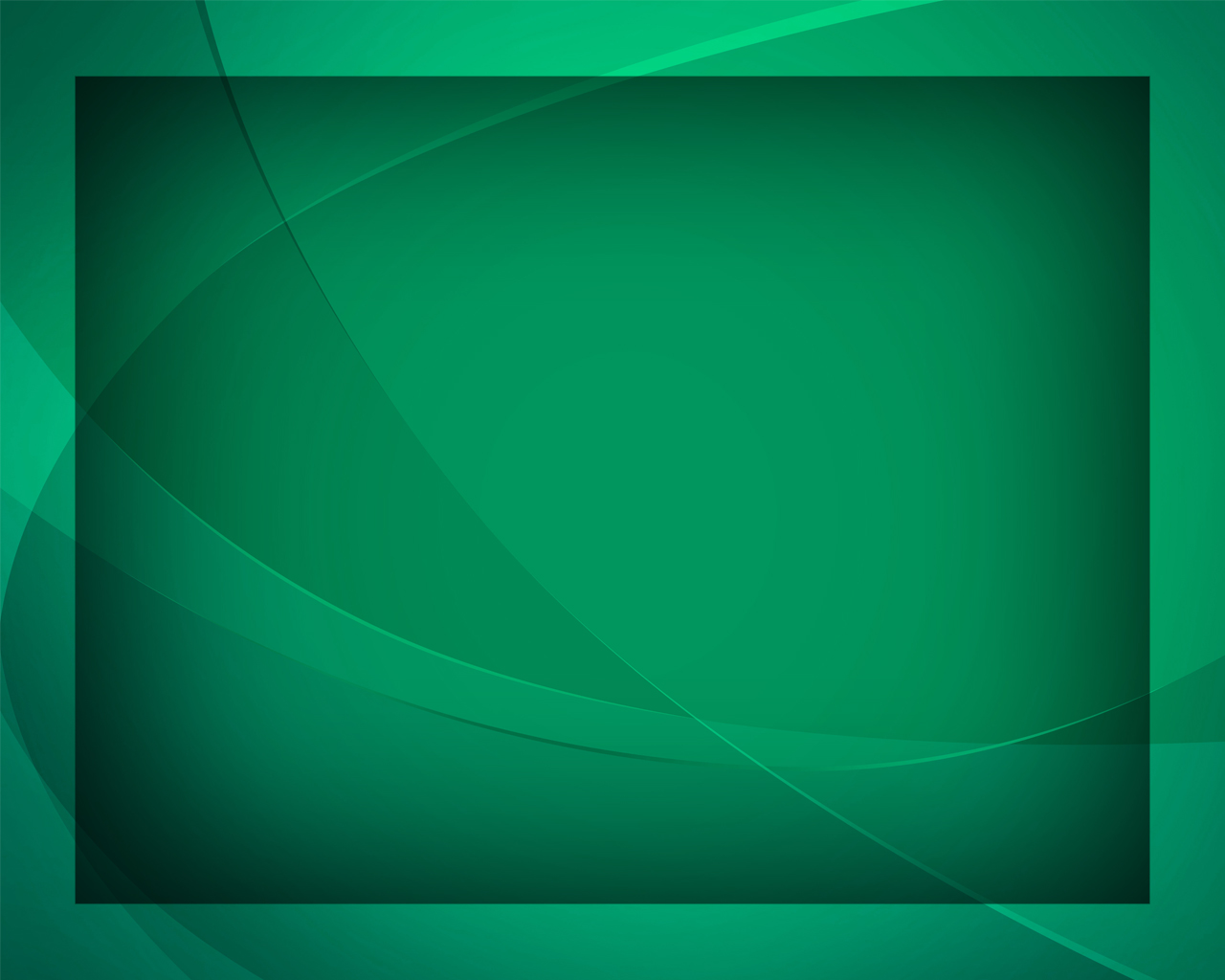 Все в смиренье падём 
Перед Божьим лицом, 
В день отрадный, благодатный 
Сердце 
к Богу вознесём.
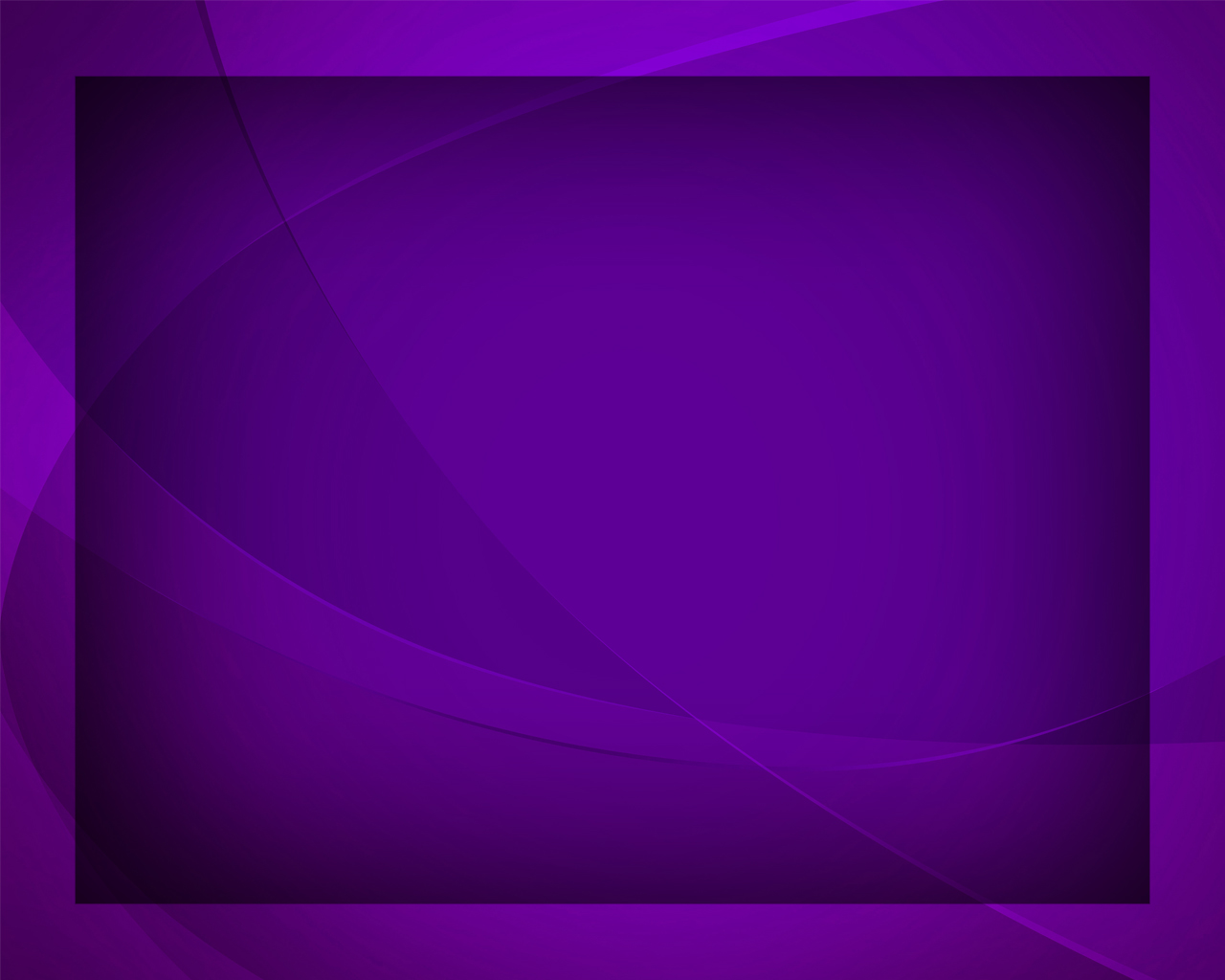 День тихих размышлений 
О мудрости Творца 
Несёт отдохновенье
И радует сердца
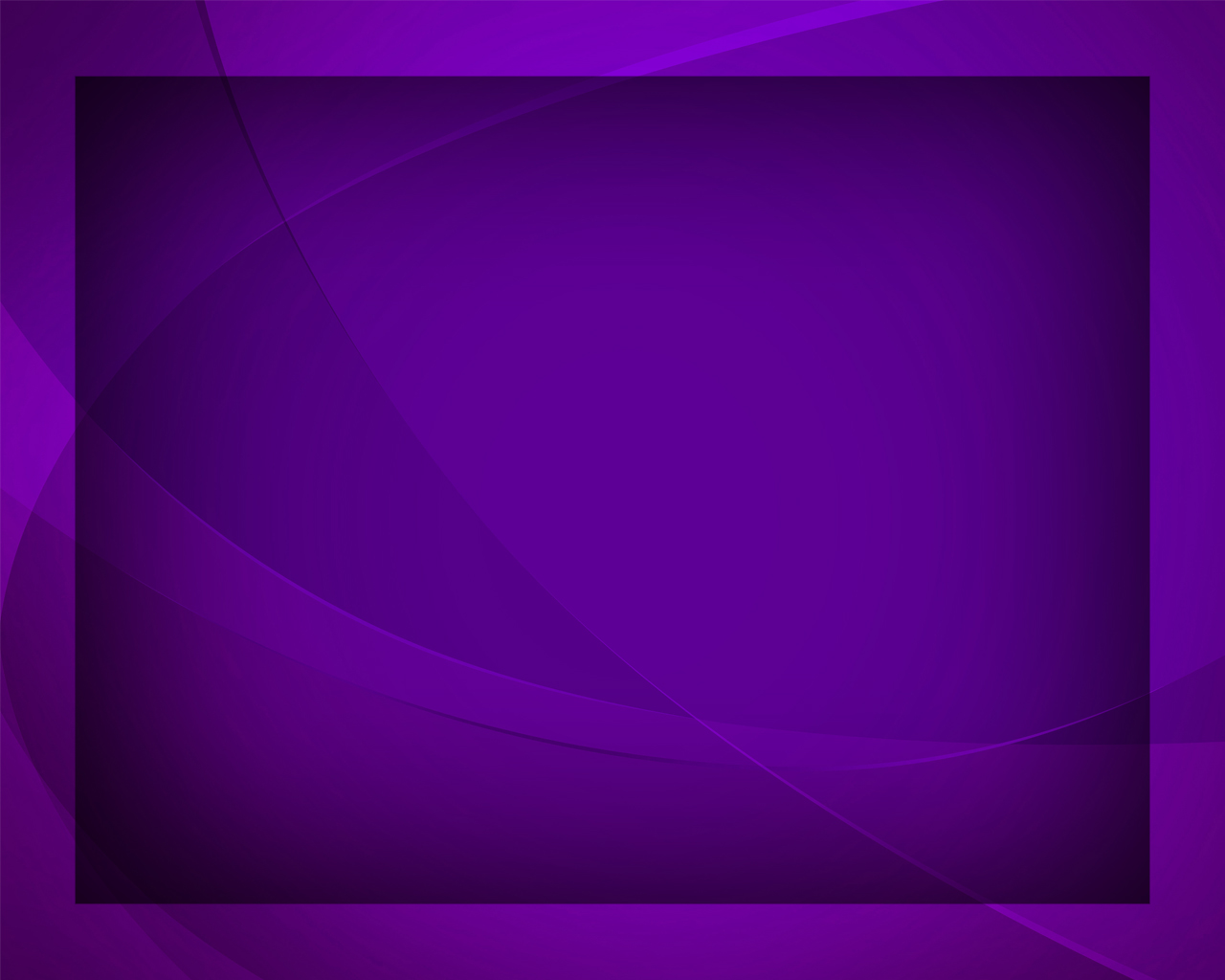 В сей день мы предвкушаем 
Грядущий мир святой 
Здесь, на земле, страдаем, 
Но там нас ждёт покой
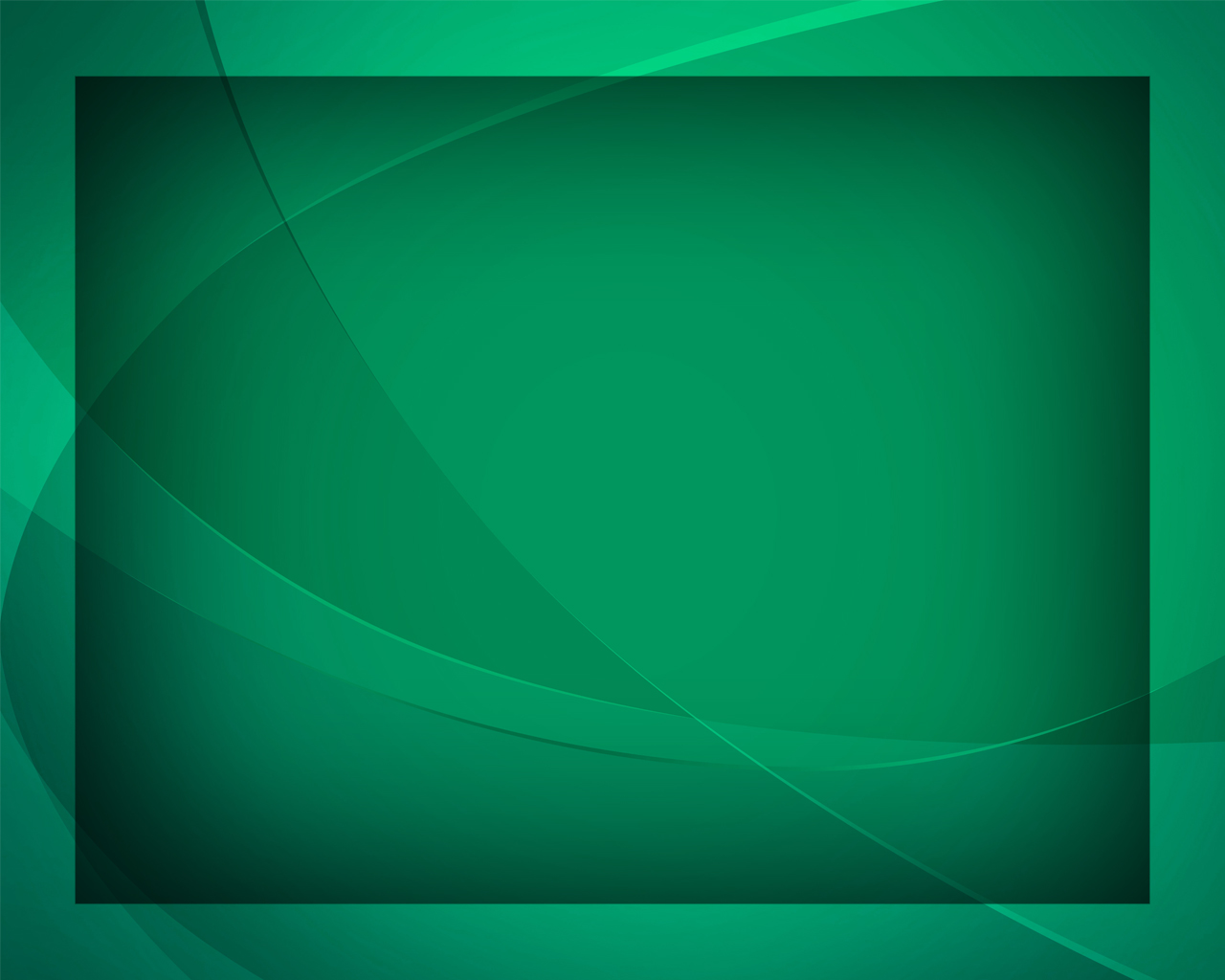 Все в смиренье падём 
Перед Божьим лицом, 
В день отрадный, благодатный 
Сердце 
к Богу вознесём.
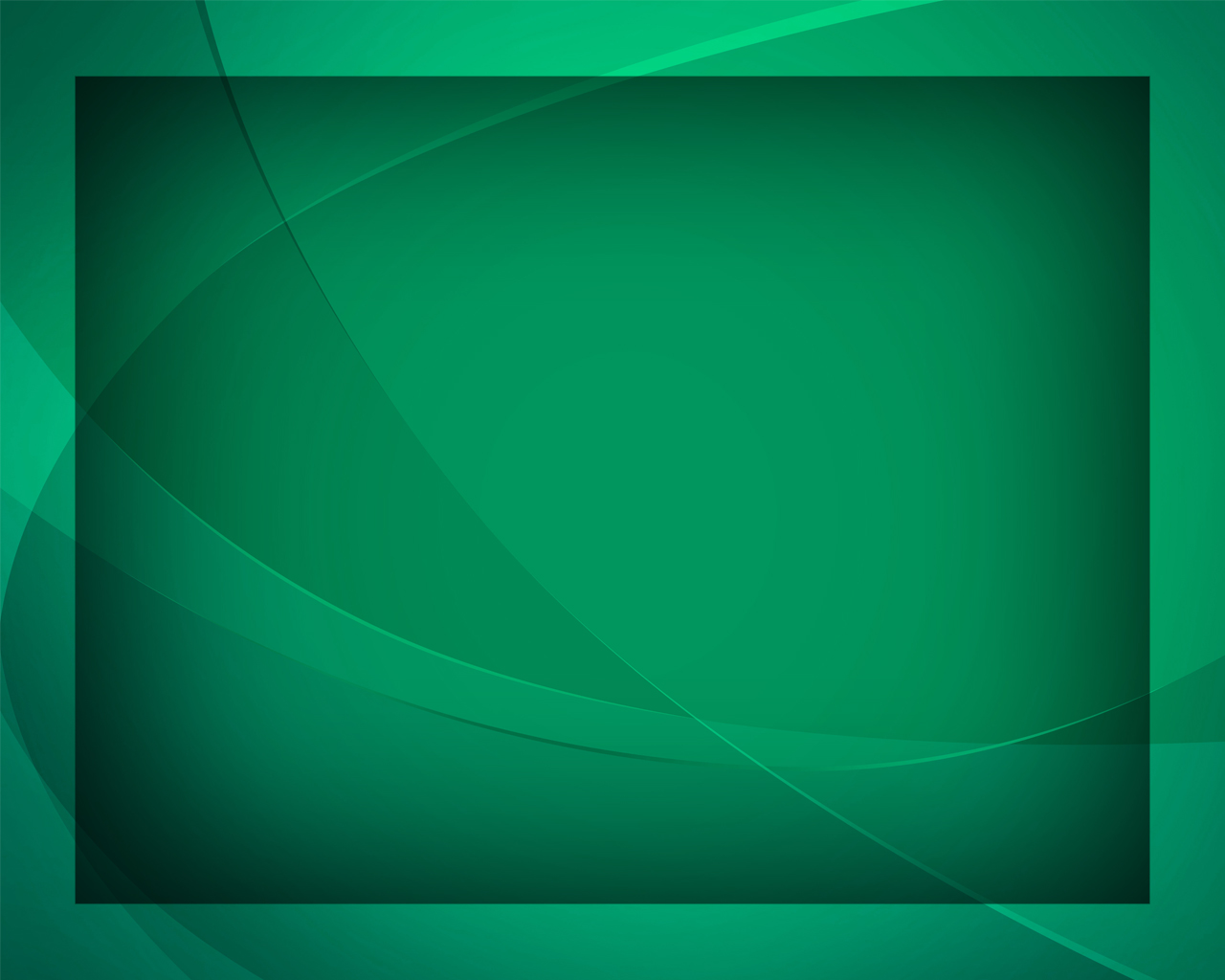